Enthalpy Change in Non-Reactive Processes
Change in enthalpy can occur as a result of:
(i) temperature change;
(ii) change of phase;
(iii) mixing or solution; and
(iv) reaction.
Change in Temperature
Sensible heat: Heat transferred to raise or lower the temperature of a material.
Sensible heat change: change in the enthalpy of a system due to variation in temperature. 
Sensible heat change is determined using a property of matter called the heat capacity at constant pressure (CP); J gmol-1K-1, cal g-1 °C-1, Btu lb-1 °C
The term specific heat refers to heat capacity expressed on a per-unit-mass basis. 
Tables B.3-B.6 in Appendix B list Cp values for several organic and inorganic compounds.
Additional Cp data and information about estimating heat capacities can be found in references such as Chemical Engineers' Handbook, Handbook of Chemistry and Physics and International Critical Tables.
When Cp is constant, the change in enthalpy of a substance due to change in temperature at constant pressure is:
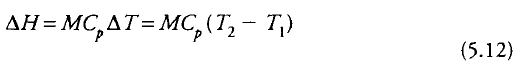 M is either mass or moles of the substance depending on the dimensions of Cp, T 1 is the initial temperature and T 2 is the final temperature. 
The corresponding change in specific enthalpy is:


Example 5.1 Sensible heat change with constant Cp
What is the enthalpy of 150 g formic acid at 70°C and 1 atm relative to 25°C and 1 atm?
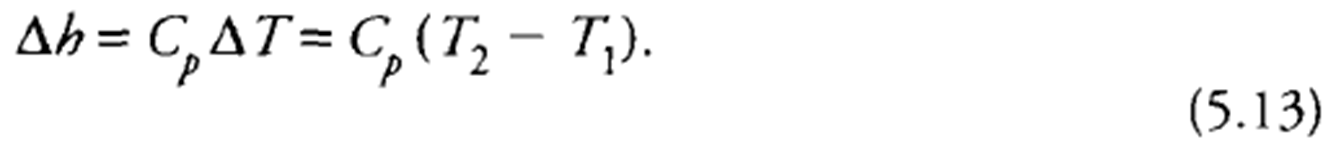 Solution:
From Table B.5, Cp for formic acid in the temperature range of interest is 0.524 cal g- 1 oC- 1. Substituting into Eq (5.12)"
∆H = (150 g) (0.524 cal g-~ ~ (70 - 25)~
∆H = 3537.0 cal
o r
∆H = 3.54 kcal.
Relative to H=0 at 25°C the enthalpy of formic acid at 70°C is 3.54 kcal.
Heat capacities for most substances vary with temperature.
This means that when we calculate enthalpy change due to change in temperature, the value of CP itself varies over the range of ∆T.
Heat capacities are often tabulated as polynomial functions of temperature, such as:


Coefficients a, b, c and d for a number of substances are given in Table B.3 in Appendix B.
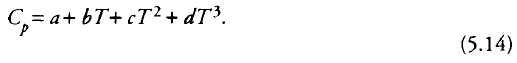 We can assume that heat capacity is constant & results for sensible heat change which approximate the true value. 
Because the temperature range of interest in bioprocessing is relatively small, assuming constant heat capacity for some materials does not introduce large errors. 
Cp data may not be available at all temperatures; heat capacities like most of those listed in Tables B.5 and B.6 are applicable only at a specified temperature or temperature range. 
As an example, in Table B.5 the heat capacity for liquid acetone between 24.2°C  & 49.4 °C is  0.538 cal g-1 °C-1 even though this value will vary within the temperature range.
A useful rule of thumb for organic liquids near room temperature is that Cp increases by 0.001-0.002 cal g-1 oC-1.
One method for calculating sensible heat change when CP varies with temperature involves use of the mean heat capacity, Cpm. 
Table B.4 in Appendix B lists mean heat capacities for several common gases. 
These values are based on changes in enthalpy relative to a single reference temperature, Tref= 0°C.
To determine the change in enthalpy for a change in temperature from T1 to T2, read the values o f Cpm at T1 and T2 and calculate:
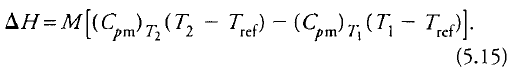